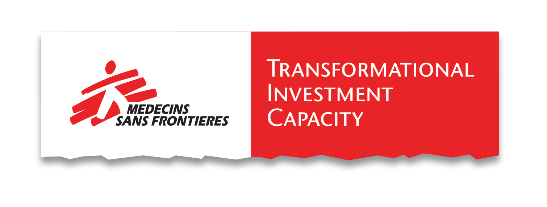 TIC PROJECT STATUS REPORT
PLAN
EXECUTE
EVALUATE
REVISE
Project 
Objective:
ENTER TEXT
Status:
At 
Risk
On Track
Issue
Summary of Accomplishments during this Reporting Period 1
ENTER TEXT
Summary of Ongoing Activities and Next Steps for Next Reporting Period 2
ENTER TEXT
Key Insights and Lessons Learned 3
ENTER TEXT
Accomplishments: What was achieved since the last 6-month reporting period versus what was initially planned (activities and deliverables)?
Next Steps: What key activities and deliverables will take place over the next 6-month period? What are some key next steps?
Insights / Lessons Learned: What lessons have you and your team learned to-date? What does transformation mean to you and your team?
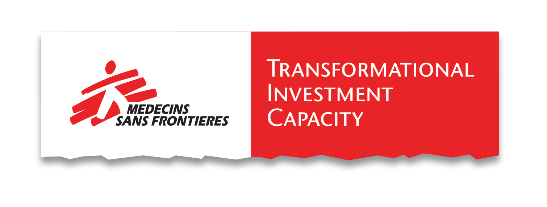 PROJECT STATUS REPORT
PLAN
EXECUTE
EVALUATE
REVISE
Key Milestones and Indicators
At 
Risk
On Track
Issue
Risks, Issues and Challenges
Key Milestones: Significant point or event in a project. List all major project milestones with an update on progress status and deadlines
Risk / Issue. A risk is a potential issue that may happen. An issue is a problem that has already happened and is blocking progress.
Mitigation:  What was done to mitigate this risk / issue?